职教高考新实践基础篇
政治
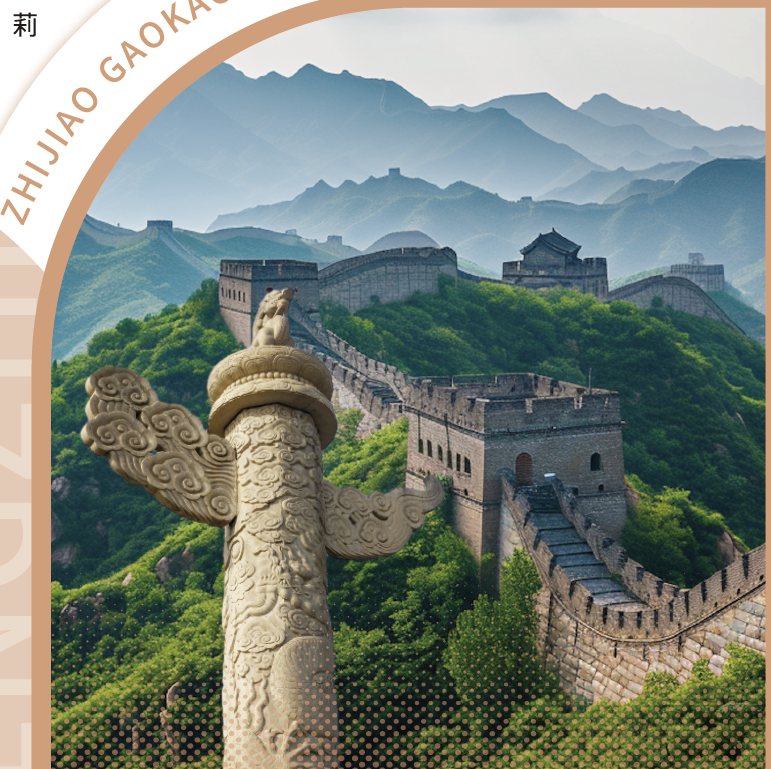 主   编   李  娟  
           杨  莉  
           戴忠慧
目录 CONTENTS
01
分析解读
02
知识导图
03
知识梳理
04
典例分析
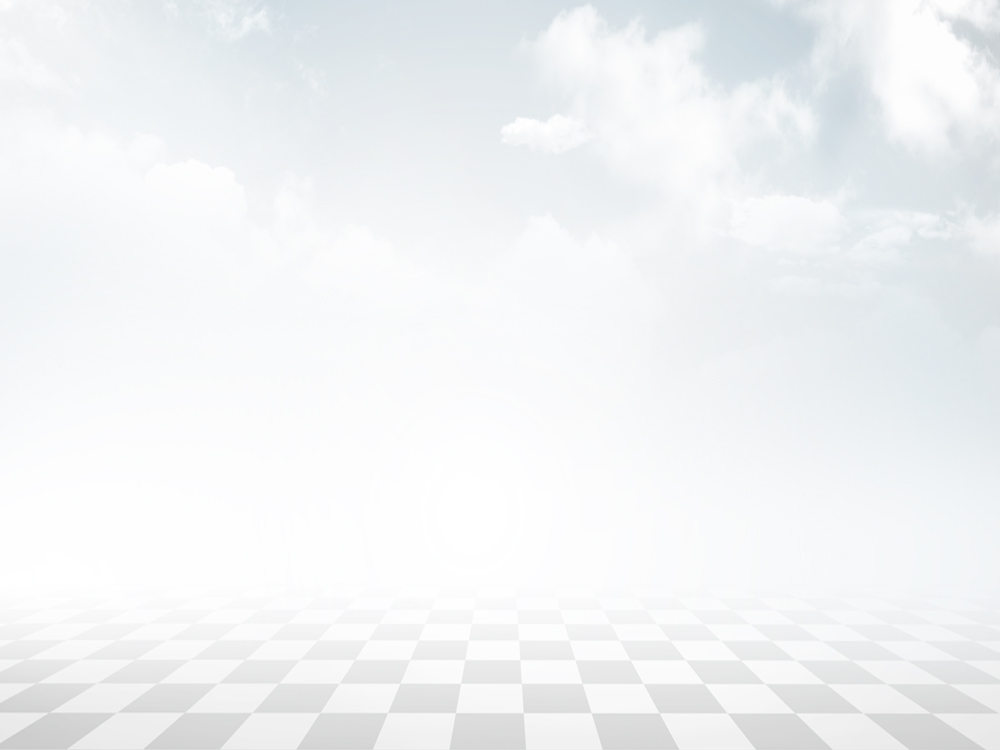 第一单元
时代导航　生涯筑梦
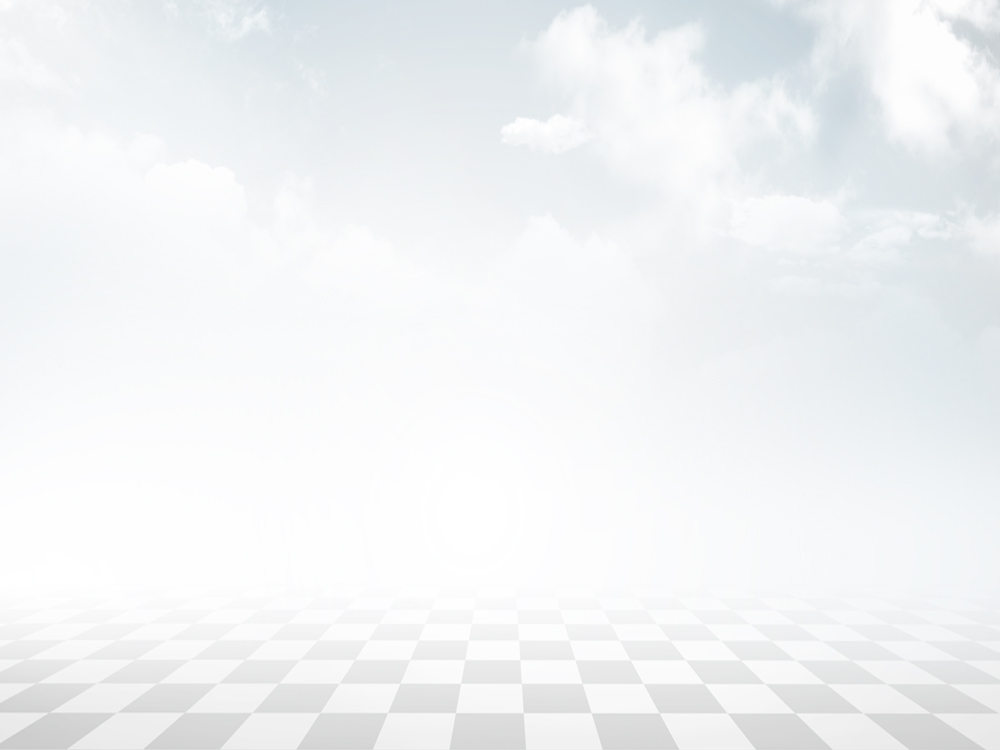 第1课
立足时代　志存高远
本课要求学生明确我们成长在怎样的新时代，明白新时代为我们搭建了怎样的新舞台，提供了哪些新机遇。结合新时代的新要求，做新时代追梦人，树立符合时代要求的职业理想。
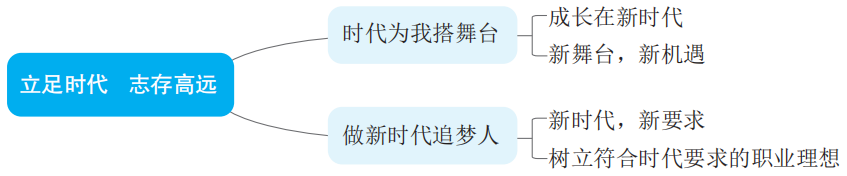 一、时代为我搭舞台
（一）成长在新时代
1. 在庆祝中国共产党成立100周年大会上的讲话中，习近平对新时代中国青年提出了怎样的期望？
新时代的中国青年要以实现中华民族伟大复兴为己任，增强做中国人的志气、骨气、底气，不负时代，不负韶华，不负党和人民的殷切期望！
2. 社会客观环境与个人成长和实现人生理想之间的关系是什么？
社会发展所提供的客观环境是个人成长和实现人生理想的前提。每个人都生活在社会中，个人的成长离不开社会所提供的现实基础，社会为个人生存和发展提供了条件。
个人劳动与创造也推动着社会进步与发展，人的价值只有在为满足社会和他人需要所作的贡献中才能体现出来。
3. 我们成长的客观环境是怎样的？
我们成长的新时代，政治清明、经济发展、文化繁荣、社会稳定、人民团结、山河秀美，为我们实现人生梦想提供了良好的客观环境。
4. 在新时代洪流下，我们应该怎么做？
第一，作为新时代的青年，我们每个人都有理想和追求，都有自己的梦想。我们追求幸福人生的个人梦想都是在中国梦的整体画卷中展开的，每个中国人的梦最终汇聚成中国梦。
第二，我们要珍惜这个伟大时代，自觉把人生理想融入国家和民族的事业中，做新时代的奋斗者，在实现中国梦的历史进程中放飞青春梦想。
（二）新舞台，新机遇
1. 新时代需要建设什么样的劳动者大军？
实现全面建成社会主义现代化强国的奋斗目标，实现中华民族伟大复兴的中国梦，需要建设一支知识型、技能型、创新型劳动者大军。
2. 新时代为青年提供了哪些舞台和发展机遇？
第一，更多的就业机会。我国当前实施就业优先战略，不断强化就业优先政策，健全就业保障相关机制，为促进全社会更充分更高质量就业保驾护航。
第二，更好的创业条件。我国实施鼓励创业的政策，通过营造宽松便捷的准入环境、培育创业创新公共平台、鼓励农村劳动力创业、加强创业服务和培训等措施，构建有利于大众创业、万众创新蓬勃发展的政策环境、制度环境和公共服务体系，积极推进创业带动就业、创新促进发展。
第三，更宽的升学渠道。近年来，我国出台了一系列旨在推进职业教育高质量协调发展的政策措施，为我们提供了多种深造机会。
3. 为什么说毕业后就业有更多的选择机会？
随着我国进入新的发展阶段，产业升级和经济结构调整不断加快，在全面推进技能型社会建设的过程中，各行各业对技术技能人才的需求越来越大，技术技能人才的社会地位也越来越高，这为我们毕业后就业提供了更多的选择机会。
4. 为什么说未来就业有更大的发展空间？
在向第二个百年奋斗目标进军，推进新型工业化、信息化、城镇化、农业现代化建设的进程中，我国将涌现大量现代农业、现代工业、现代服务业的企业，将新增一批批新型职业和劳动岗位，这为我们未来就业提供了更大的发展空间。
5. 当前高等职业教育入学方式是什么？
建立“职教高考”制度，完善“文化素质+职业技能”考试招生办法，为学生接受高等职业教育提供多种入学方式和学习方式，畅通技术技能人才成长渠道。
二、做新时代追梦人
（一）新时代，新要求
1. 新时代对我们提出了哪些新要求？
第一，树立远大理想。我们要树立对马克思主义的信仰、对中国特色社会主义的信念、对中华民族伟大复兴中国梦的信心，到人民群众中去，到新时代新天地中去，让理想信念在创业奋斗中升华，让青春在创新创造中闪光。
第二，热爱伟大祖国。热爱祖国是立身之本、成才之基。当代中国，爱国主义的本质就是坚持爱国和爱党、爱社会主义高度统一。我们要听党话、跟党走，胸怀忧国忧民之心、爱国爱民之情，不断奉献祖国、奉献人民，以一生的真情投入、一辈子的顽强奋斗来体现爱国主义情怀，让爱国主义的伟大旗帜始终在心中高高飘扬。
第三，担当时代责任。在实现中华民族伟大复兴的新征程上，需要迎难而上、挺身而出的担当精神。我们要珍惜这个时代、担负时代使命，在担当中历练，在尽责中成长，让青春在新时代改革开放的广阔天地中绽放，让人生在实现中国梦的奋进追逐中展现出勇敢奔跑的英姿，努力成为德智体美劳全面发展的社会主义建设者和接班人。
第四，勇于砥砺奋斗。奋斗是青春最亮丽的底色。民族复兴的使命要靠奋斗来实现，人生理想的风帆要靠奋斗来扬起。我们要勇做走在时代前列的奋进者、开拓者、奉献者，毫不畏惧面对一切艰难险阻。
第五，练就过硬本领。当今时代，知识更新不断加快，社会分工日益细化，新技术新模式新业态层出不穷。这既为我们施展才华、竞展风采提供了广阔舞台，也对我们的能力素质提出了新的更高要求。我们要努力学习马克思主义立场观点方法，努力掌握科学文化知识和专业技能，努力提高人文素养，在学习中增长知识、锤炼品格，在工作中增长才干、练就本领，以真才实学服务人民，以创新创造贡献国家。
第六，锤炼品德修为。人无德不立，品德是为人之本。我们要把正确的道德认知、自觉的道德养成、积极的道德实践紧密结合起来，不断修身立德，打牢道德根基，在人生道路上走得更正、走得更远。
2. 中国学生的核心素养包括哪些方面？
2016年9月，《中国学生发展核心素养》研究报告发布，提出了中国学生核心素养体系总框架。该框架以培养“全面发展的人”为核心，包括文化基础、自主发展、社会参与三个方面，综合表现为人文底蕴、科学精神、学会学习、健康生活、责任担当、实践创新六大素养，具体细化为国家认同、社会责任、劳动意识、健全人格等十八个基本要点。
（二）树立符合时代要求的职业理想
1. 什么是职业？职业的要求有哪些？
定义：职业是从业人员为获取主要生活来源所从事的社会工作类别，是不同行业和组织中存在的一组类似职位的集合。
作用：职业既是个人在社会中生存、发展的手段，又是实现人生价值、为社会作贡献的舞台。我们通过职业活动发展和完善自我，满足生活中的需要，获得精神上的愉悦。
2. 什么是职业理想？
职业理想是个人对未来所从事职业的向往和追求，是人生理想的重要组成部分。人们对美好生活的向往和追求往往通过具体、实际的职业活动来实现。职业理想是职业生涯发展的方向，让我们知道朝着什么方向努力，激励我们持久而坚定地追求既定目标。
3. 我们要怎样做才能更好地实现个人的职业理想？
个人的向往和追求只有同社会的需要和人民的利益相一致，才可能变为现实。
第一，新时代要求我们肩负起全面建设社会主义现代化国家、实现中华民族伟大复兴的历史使命，立大志、明大德、成大才、担大任。
第二，我们要与新时代同向同行，坚定前进信心，把个人的命运与国家的前途和人民的命运联系在一起，将个人的职业理想同中华民族伟大复兴的中国梦结合起来，自觉将个人的发展融入国家和社会的发展中，在为实现中华民族伟大复兴而奋斗的过程中实现个人职业理想。
例题 1（选择题）
小刘是服装设计与工艺专业的学生，她特别喜欢中国风，她的理想是成为一名中式服装设计师。随着中国文化的传播，富含“中国元素”的作品频频在世界舞台上大放异彩。小刘对实现自己的理想越来越有信心。这说明（ 	  ）。
A. 职业理想要符合时代要求，才更有可能实现
B. 中国风是时尚界的一股清流
C. 梦想的实现需要每一个人的努力奋斗
D. 职业理想就是要做自己喜欢的事情
A
【解析】本题考查做新时代追梦人。新时代新要求，要树立符合时代要求的职业理想。
例题 2（判断题）
职业分工不同，对国家和社会的贡献不同，也就有高低贵贱之分。（	    ）
A. 正确 			B. 错误
B
【解析】本题考查树立符合时代要求的职业理想。职业只有分工不同，没有高低贵贱之分，任何一份职业都有其独特的社会贡献。社会对人才的需求是多样的，“三百六十行，行行出状元”。无论干什么，只要热爱本职工作，勤奋努力，就能作出优异的成绩。
例题 3（填空题）
实现全面建成社会主义现代化强国的奋斗目标，实现中华民族伟大复兴的中国梦，需要建设一支______________、______________、______________劳动者大军。
知识型
技能型
创新型
【解析】本题考查新时代需要建设的劳动者大军。实现全面建成社会主义现代化强国的奋斗目标，实现中华民族伟大复兴的中国梦，需要建设一支知识型、技能型、创新型劳动者大军。这为我们每一位有理想、有追求的青年健康成长、成才报国提供了广阔的舞台和无限的机遇。